Energy Market Update
Update on status of FEJA, PACE Financing and 100% Renewable Goals for the Metropolitan mayors caucus
Overview
Future Energy Jobs Act
 Property Assessed Clean Energy (PACE) Financing
 100% Renewable Goals
 Conclusions
The Power Bureau, LLC   |   Metropolitan Mayors Caucus
2
Future Energy Jobs Act
Status, Opportunities, Options
The Power Bureau, LLC   |   Metropolitan Mayors Caucus
3
Future Energy Jobs Act (FEJA)
New energy legislation in Illinois
Negotiated by Exelon and a range of environmental & consumer advocates
Passed by legislature on December 1, 2016
Signed by Governor on December 9, 2016
Enacted June 1, 2017
Primary components
Zero Emissions Credits – Purchased from Exelon’s Quad Cities an Clinton plants ($2.35 billion/10 years)
Energy Efficiency – Lifts cost cap and places efficiency expenses into utility ratebase ($350 million/year)
Renewable Energy – Fundamental changes to Illinois Renewable Portfolio Standard
Prioritizes RPS compliance towards long term contracts (15 year REC purchases with utilities) 
Positions most RPS transactions between utilities and renewable resource owners
Redirects Renewable Energy Resources Fund towards low income (‘Illinois Solar for All’)
Increases the solar carve out from 6% to 50% of RPS goal
The Power Bureau, LLC   |   Metropolitan Mayors Caucus
4
Future Energy Jobs Act (FEJA)
New energy legislation in Illinois
Negotiated by Exelon and a range of environmental & consumer advocates
Passed by legislature on December 1, 2016
Signed by Governor on December 9, 2016
Enacted June 1, 2017
Primary components
Zero Emissions Credits – Purchased from Exelon’s Quad Cities an Clinton plants ($2.35 billion/10 years)
Energy Efficiency – Lifts cost cap and places efficiency expenses into utility ratebase ($350 million/year)
Renewable Energy – Fundamental changes to Illinois Renewable Portfolio Standard 
Requires utilities to purchase wind and solar through 15-year contracts 
Increases the carve out for solar purchases from 6% to 50%
Establishes separate goals for utility, community, brownfield and residential solar projects 
Establishes special funding for ‘income qualified’ communities & consumers
The Power Bureau, LLC   |   Metropolitan Mayors Caucus
5
FEJA:  Solar Opportunities
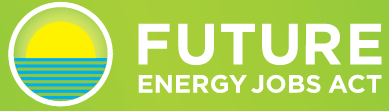 The Power Bureau, LLC   |   Metropolitan Mayors Caucus
6
Community Solar:  What is it?
Alternative to Rooftop Solar
Consumers purchase a portion of the generation from a remote solar resource
Utilities credit the consumer’s portion of monthly solar generation on monthly electricity bills
 Potential Benefits
Access to solar for consumers that don’t own their homes, have a suitable roof, or have good credit
Reduces the cost of solar by capturing economies of scale
Funds development of new clean generation in Illinois
 Now allowed in Illinois
Future Energy Jobs Act
156 MW in ComEd region by 2020
The Power Bureau, LLC   |   Metropolitan Mayors Caucus
7
Community Solar:  How does it Work?
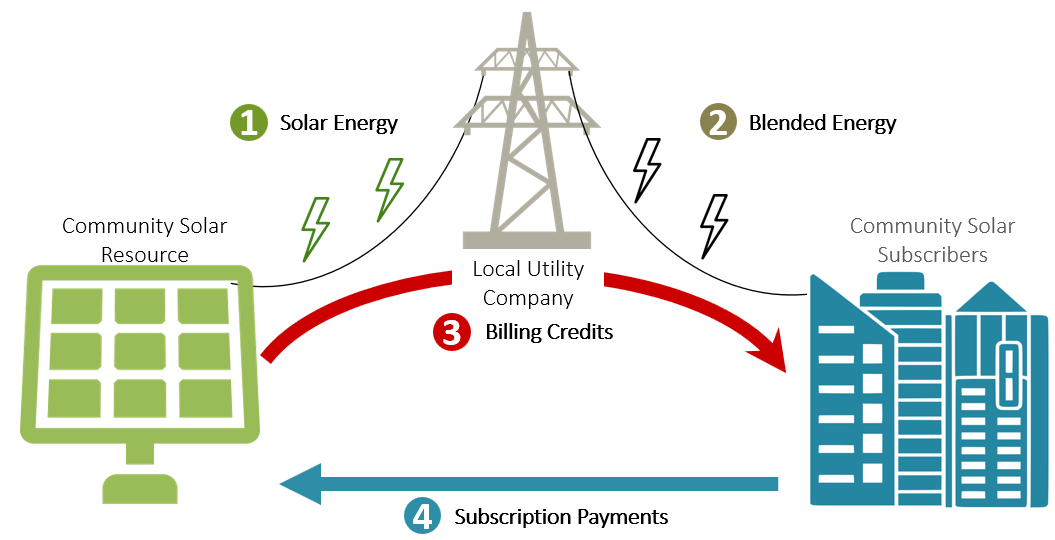 Community Solar asset delivers energy to the Local Utility. 
Local Utility delivers blended energy to consumers
Local Utility applies on-bill credits to Community Solar Subscribers.
Subscribers pay a portion of their on-bill credits to the Community Solar developer
1
2
3
4
The Power Bureau, LLC   |   Metropolitan Mayors Caucus
8
Community Solar:  Where’s the Value?
Cost to Generate
Value of Incentives
Net Revenue Requirement
The Power Bureau, LLC   |   Metropolitan Mayors Caucus
9
Community Solar:  Where’s the Value?
The Power Bureau, LLC   |   Metropolitan Mayors Caucus
10
Community Solar:  What’s it Worth?
The Power Bureau, LLC   |   Metropolitan Mayors Caucus
11
Community Solar:  What’s it Worth?
Default + Subscription
$100 less than Retail only
$160 less than Default only
The Power Bureau, LLC   |   Metropolitan Mayors Caucus
12
Community Solar:  What’s it Worth?
Default + Subscription
$20,000 less than Retail only
$32,000 less than Default only
The Power Bureau, LLC   |   Metropolitan Mayors Caucus
13
Community Solar:  Challenges
The Power Bureau, LLC   |   Metropolitan Mayors Caucus
14
Municipal Role in Solar Project development
Inventory.  Create an inventory of available land  and rooftop space in the community.
Zoning/Permitting.  Adopt appropriate zoning for utility, community, and distributed solar.
Financing.  Utilize industrial development bonds and enterprise zones to support solar project development.
Subscription.  Purchase subscriptions to local or regional community solar projects for municipal facilities.
Hosting.  Lease municipal land for use as a solar project site.
Short-listing.  Create a preferred developer list for residents and business to use at their option.
Enrollment.  Facilitate subscription of local accounts into local solar projects.
Enrollment
Subscription
Value
Zoning / Permitting
Hosting
Short-listing
Financing
Inventory
Municipal Involvement
The Power Bureau, LLC   |   Metropolitan Mayors Caucus
15
Community Solar:  Municipal Opportunities
The Power Bureau, LLC   |   Metropolitan Mayors Caucus
16
Property Assessed Clean Energy (PACE) Financing
Status, Opportunities, Options
The Power Bureau, LLC   |   Metropolitan Mayors Caucus
17
PACE Financing: What is It?
Alternative Low-Cost Energy Project Financing
Property Assessed Clean Energy (“PACE”) is a project financing vehicle for owners of commercial, industrial, and other non-residential properties to obtain low-cost, long-term financing for energy efficiency, renewable energy and other types of projects.
 Potential Benefits
100% project financing with no up-front costs for up to 30 years
Loan repayment appears as special assessment on property tax bill
Loan obligation automatically transfers to the new owner upon sale
No bonding requirement or reduction in property tax collections for municipality  
 Now allowed in Illinois
Public act 100-0077
DuPage County and other counties are reviewing
The Power Bureau, LLC   |   Metropolitan Mayors Caucus
18
PACE Financing:  What is it?
The Power Bureau, LLC   |   Metropolitan Mayors Caucus
19
PACE Financing:  Where’s the Value?
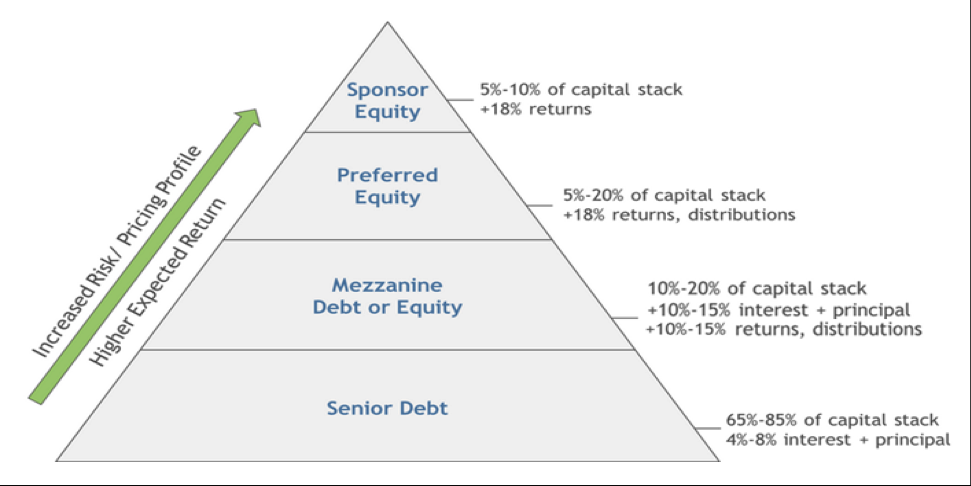 The Power Bureau, LLC   |   Metropolitan Mayors Caucus
20
PACE Financing:  Where’s the Value?
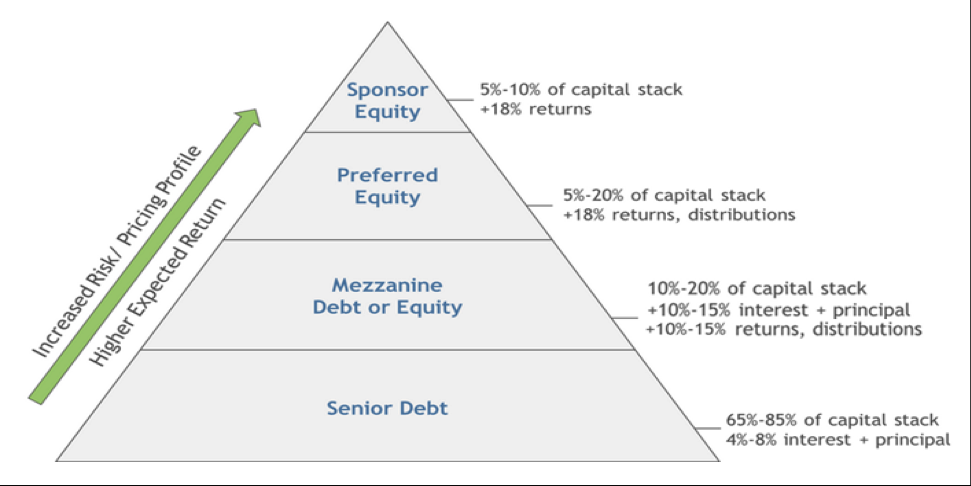 The Power Bureau, LLC   |   Metropolitan Mayors Caucus
21
PACE Financing:  Where’s the Value?
The Power Bureau, LLC   |   Metropolitan Mayors Caucus
22
PACE Financing:  How does it Work?
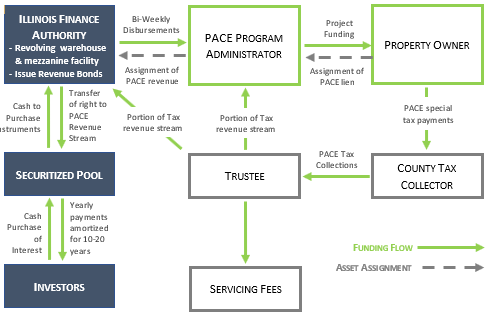 Illinois Finance Authority (IFA) securitizes syndicated capital from investors
IFA makes capital available to Program Administrator 
Program Administrator issues loan to Property Owner in exchange for PACE lien
County collects PACE Assessment on property tax bills and passes through to Trustee
Trustee distributes PACE Assessment to Administrator, IFA, and other service providers
1
2
3
2
3
1
5
4
4
5
The Power Bureau, LLC   |   Metropolitan Mayors Caucus
23
PACE Financing: What’s it Worth?
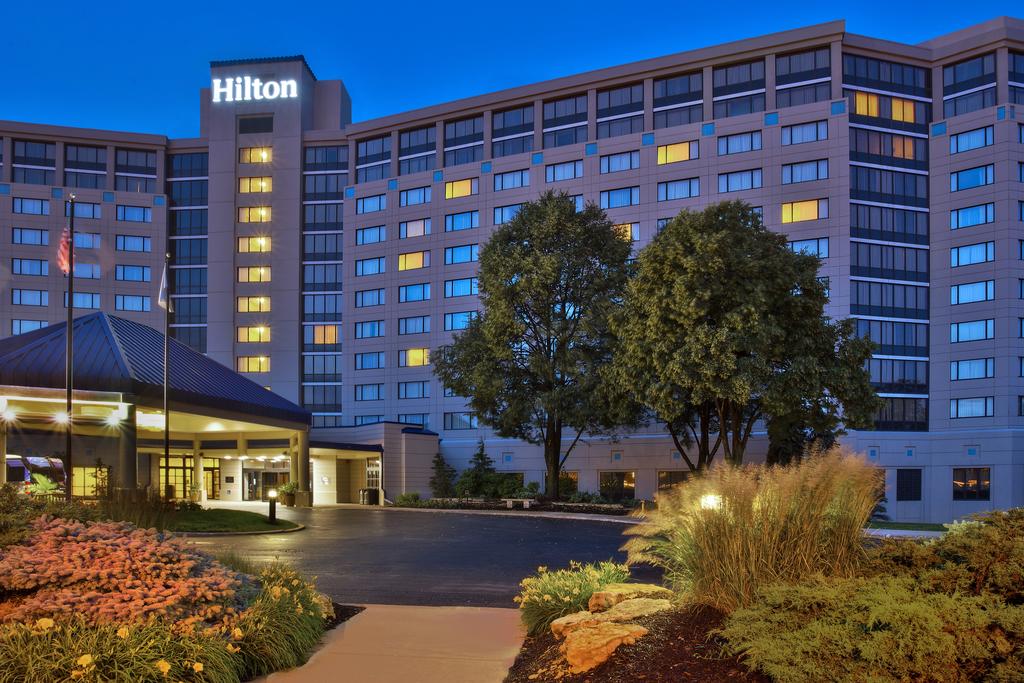 Oakbrook Hilton
Planned renovation
Energy Conservation Measures
LED lighting
Lighting controls & sensors
Cooling & Refrigeration
VSD & exhaust fans
Building automation system
Energy management system
Kitchen hood controls
Swimming pool covers
Cogeneration system
The Power Bureau, LLC   |   Metropolitan Mayors Caucus
24
PACE Financing: What’s it Worth?
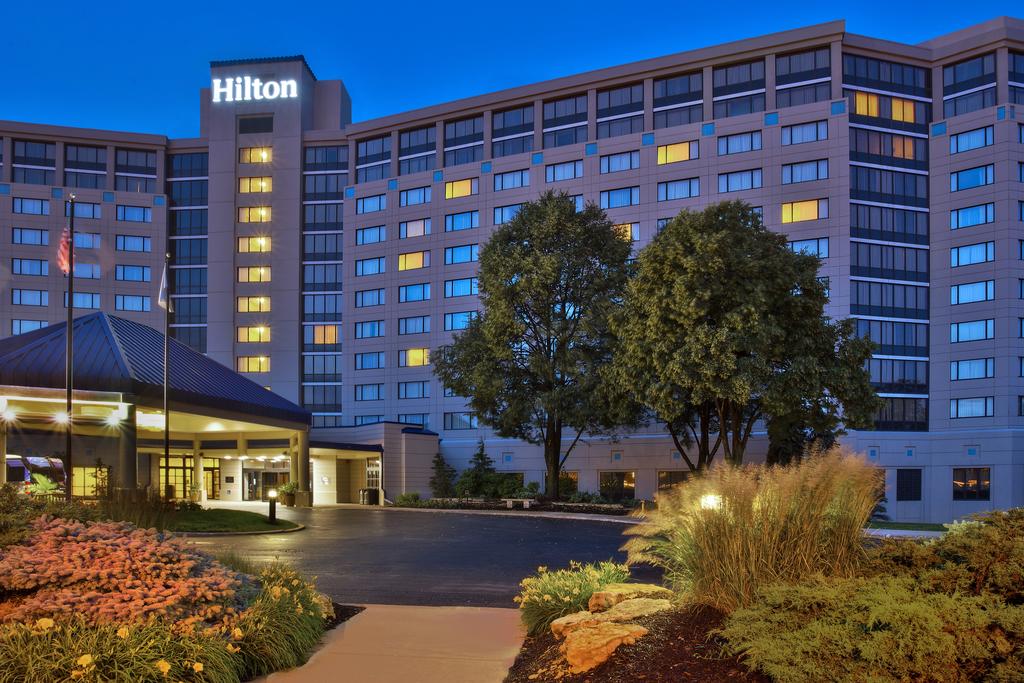 Original budget:  $1.5 million
Final budget:  $4.7 million
20-year funding term
6.5% PACE financing
Impact
100% financing
Off-Balance sheet
Captured all available utility rebates and other tax incentives
$550,000 increase in Net Operating Income
The Power Bureau, LLC   |   Metropolitan Mayors Caucus
25
PACE Financing:  Municipal Role
The Power Bureau, LLC   |   Metropolitan Mayors Caucus
26
PACE Financing:  Potential Benefits
The Power Bureau, LLC   |   Metropolitan Mayors Caucus
27
100% Renewable Energy Initiatives
Status, Opportunities, Options
The Power Bureau, LLC   |   Metropolitan Mayors Caucus
28
100% Renewable – What is it?
Organizations are advocating for commitments to “100% renewable energy”
Ready for 100 (Sierra Club)
RE100 (there100.org)
Renewable Energy Challenge (City of Chicago)
Very little detail 
RECs or renewable energy?
Wind, solar, biomass, other?
Measurement and verification?
Include efficiency?
Directional assessment for municipalities
What can be accomplished by municipalities?
How can progress be made?
The Power Bureau, LLC   |   Metropolitan Mayors Caucus
29
Municipal Role in 100% Renewable
Plan / Benchmark.  Community energy benchmarking reports, and inventory of available program options for the community.
Facilitate.  Adopt appropriate permitting and zoning to remove barriers to the development of native renewable energy assets.
Sponsor.  Create programs that assist community members access renewable energy (i.e. aggregation).
Participate.  Purchase renewables for municipal utility accounts.
Sponsor
Impact
Participate
Facilitate
Plan / Benchmark
Municipal Involvement
The Power Bureau, LLC   |   Metropolitan Mayors Caucus
30
100% Renewable:  Outlook & Options
Likely a concept that advocates will continue to press
It’s conceptually simple
Builds on recent successes (FEJA)
Municipalities face limits that advocates may not appreciate
No control over private sector energy transactions
Resource availability
Municipalities may benefit from crafting their own approach to 100% Renewable
Define terms and compliance
Set standards
Share the cost of developing program options
The Power Bureau, LLC   |   Metropolitan Mayors Caucus
31
Thank You Very Much
Mark J. Pruitt
The Power Bureau
P.  219/921-3828
E.  markjpruitt@thepowerbureau.com
The Power Bureau, LLC   |   Metropolitan Mayors Caucus
32